День профориентации
ТОГБПОУ “Многоотраслевой колледж”
Место проведения ТОГБПОУ «Многоотраслевой колледж»
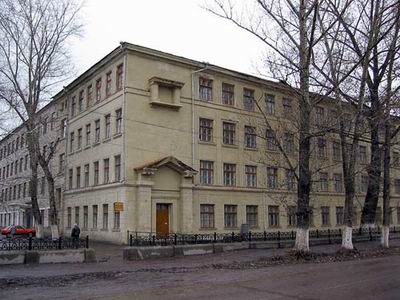 Колледж посетили 120 школьников и их родители. Ребята смогли познакомиться и окунуться в мир профессий, которые их окружают.
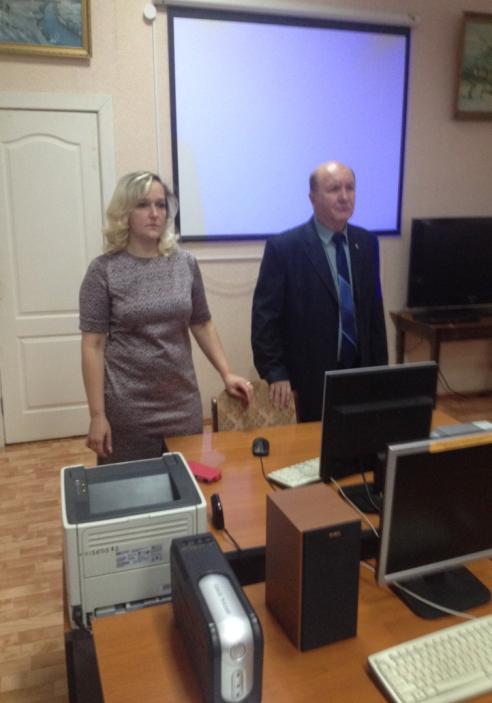 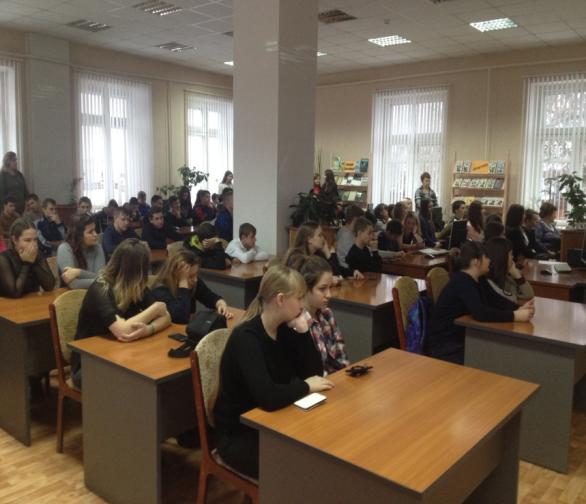 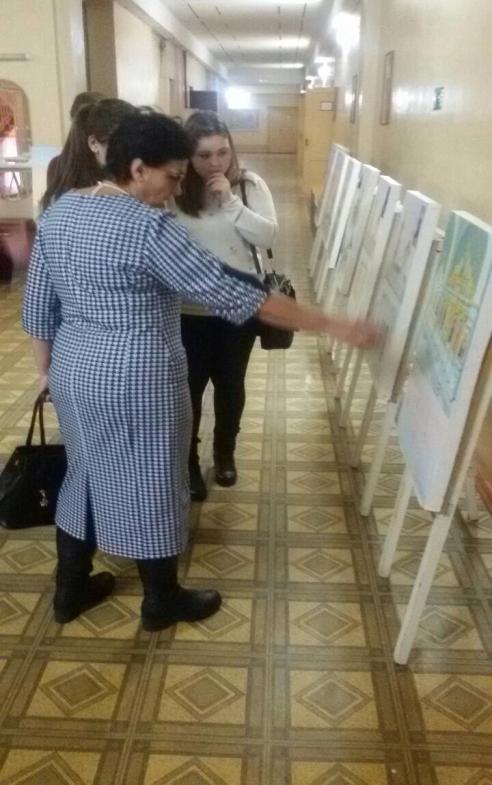 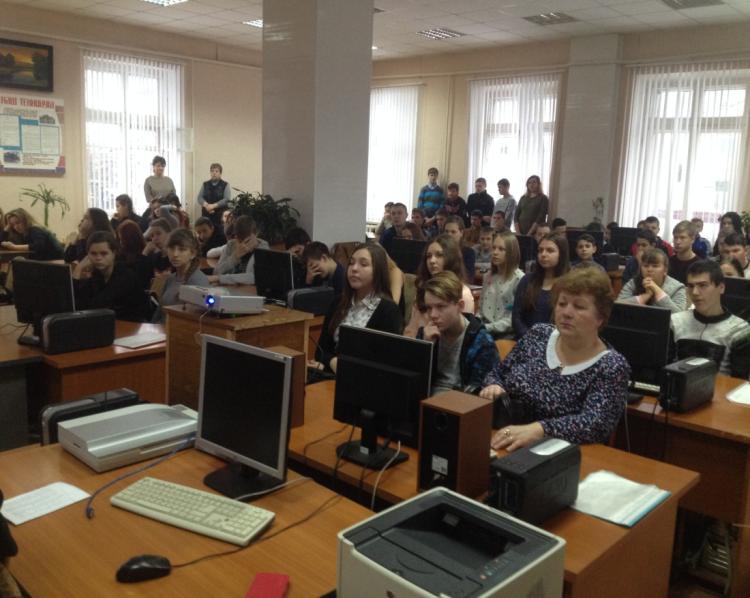 «Повар, кондитер»(мастер-класс, элемент профессиональных проб.)
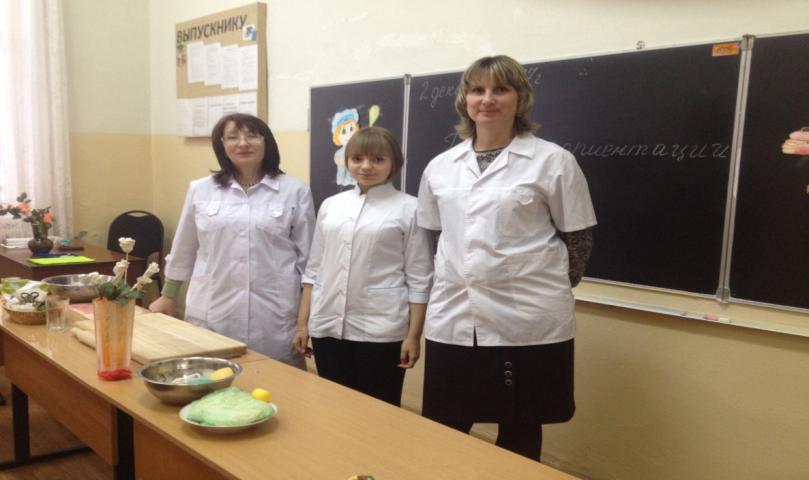 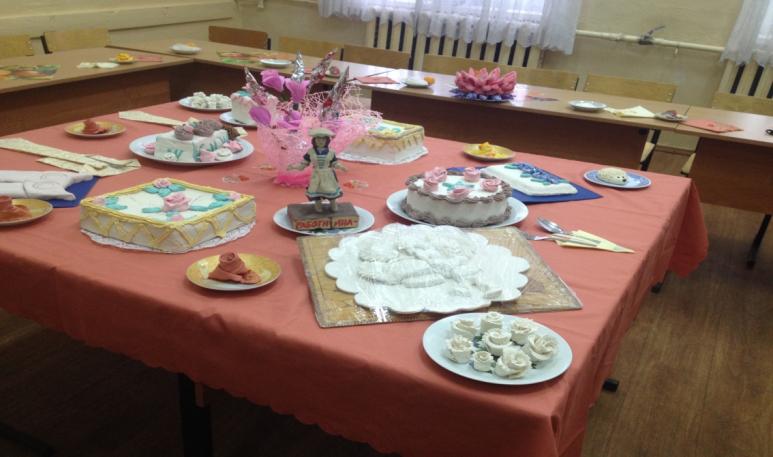 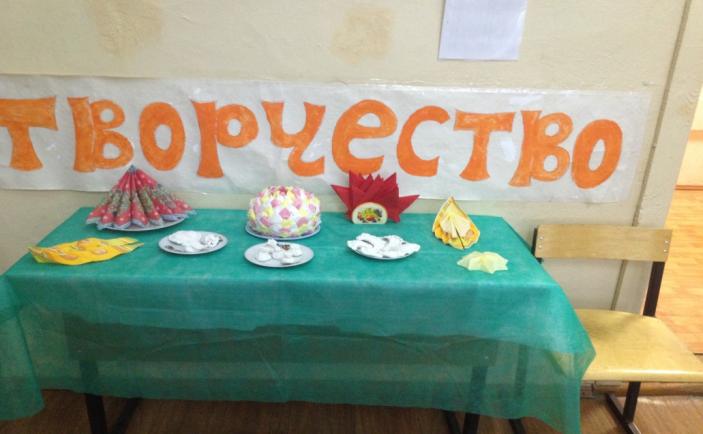 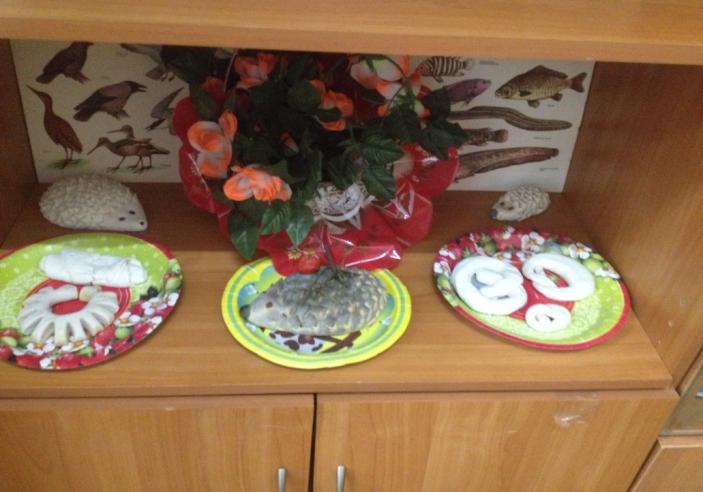 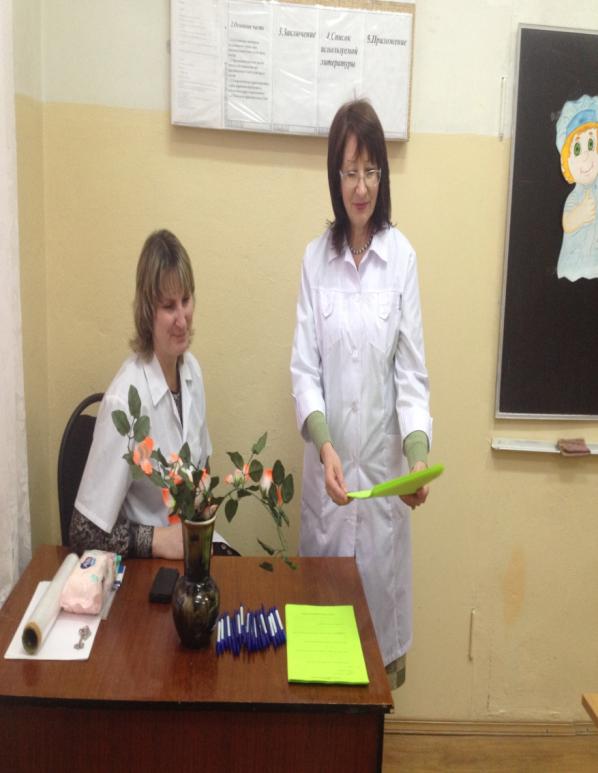 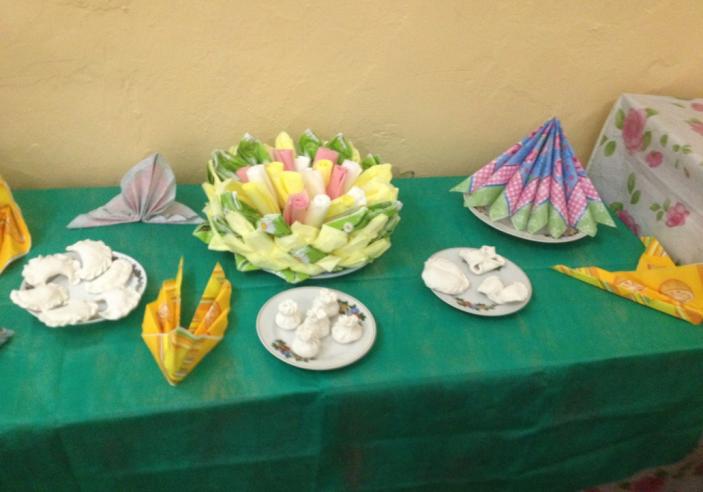 «Модельер»
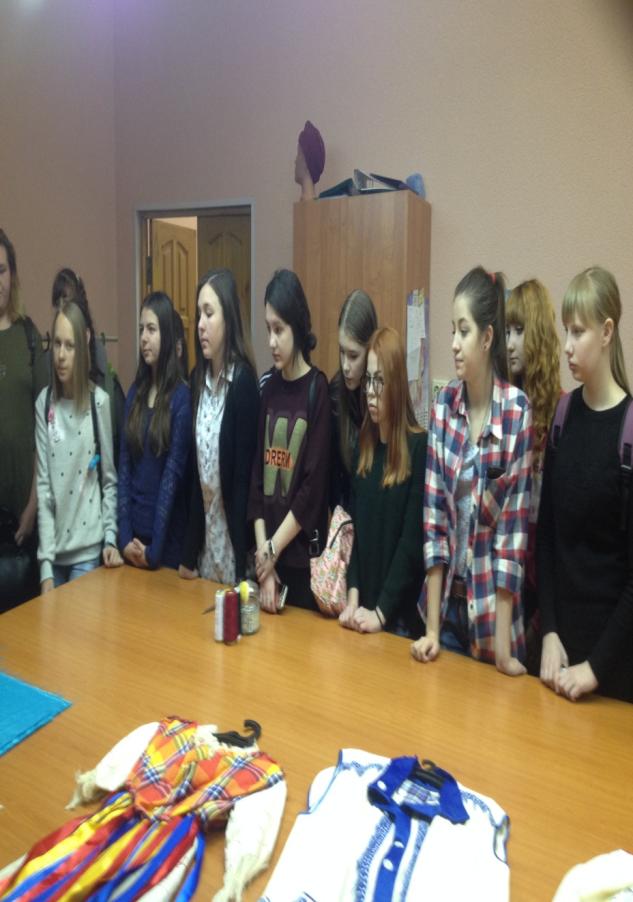 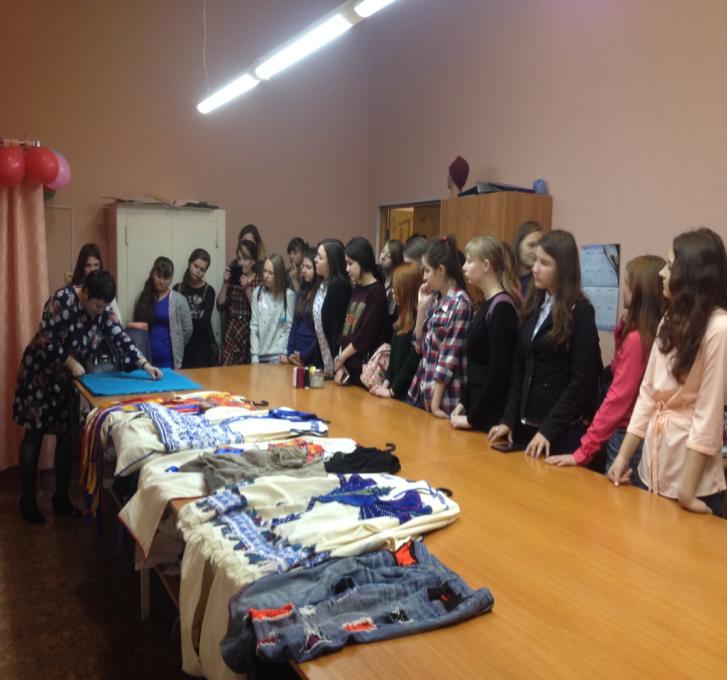 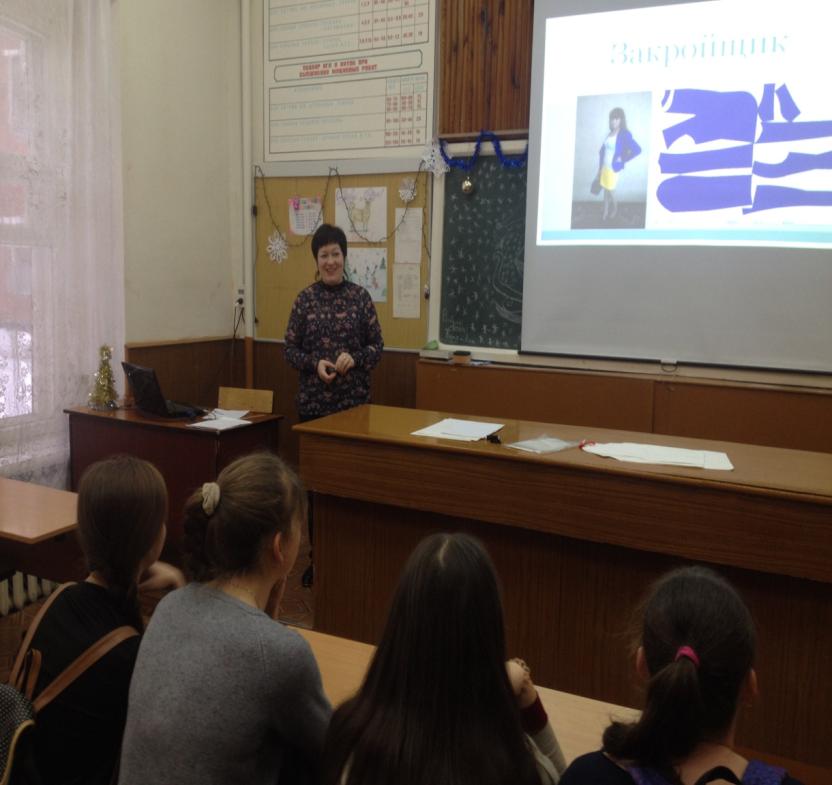 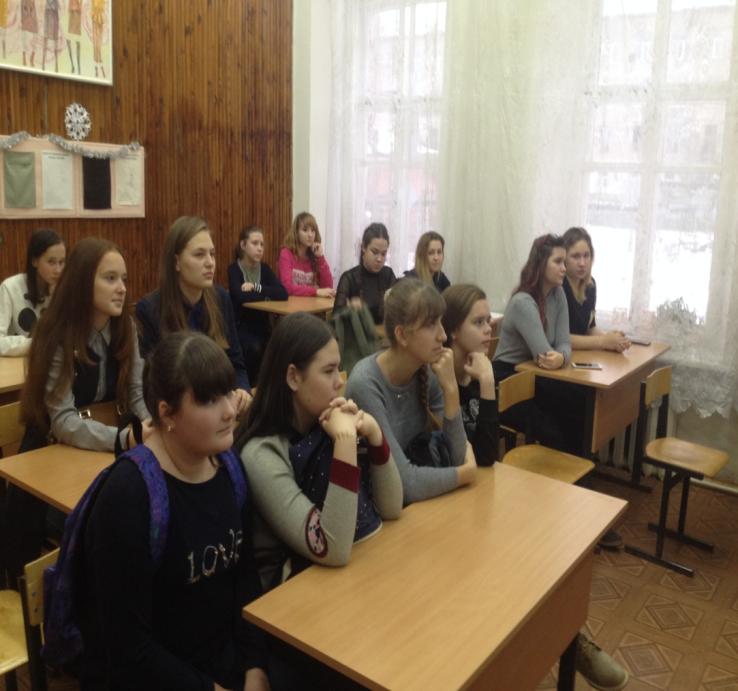 «Автомеханик»(мастер-класс, элемент профессиональных проб.)
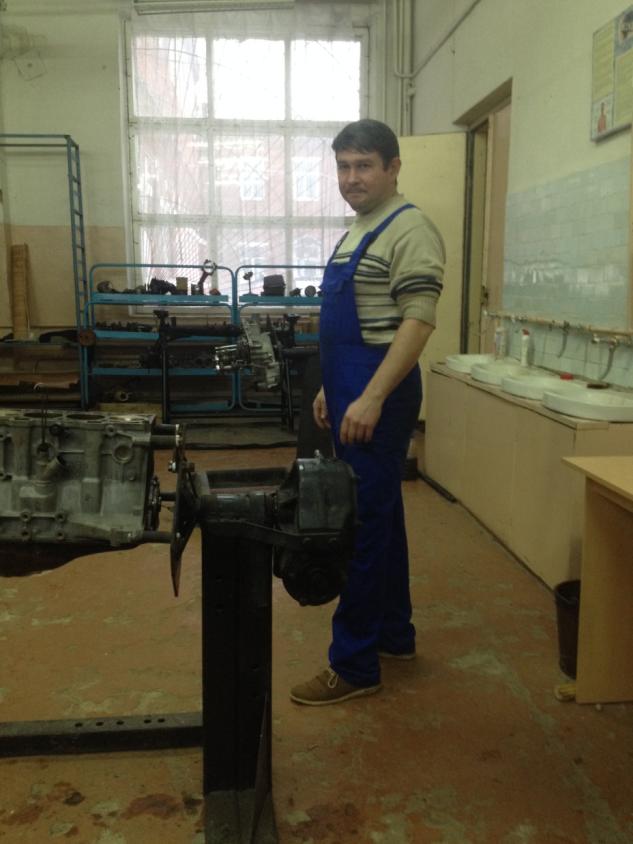 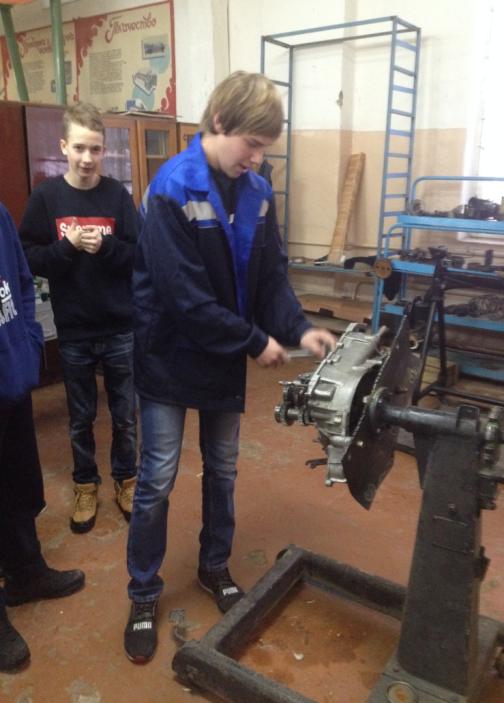 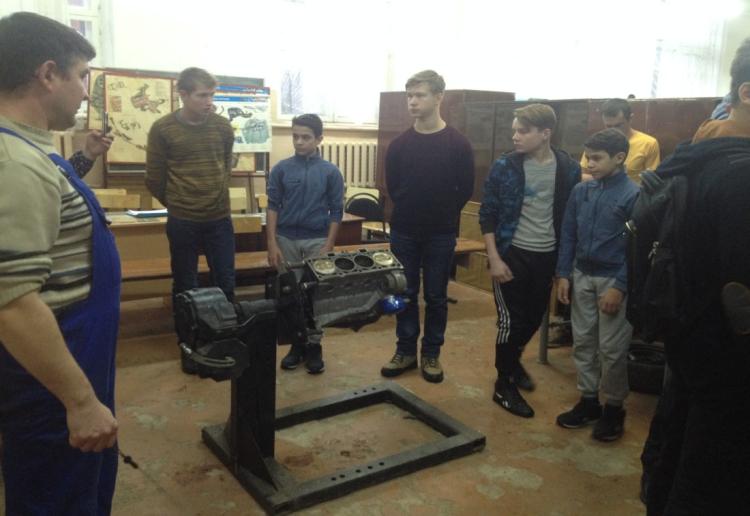 «Тракторист-машинистсельскохозяйственногопроизводства»
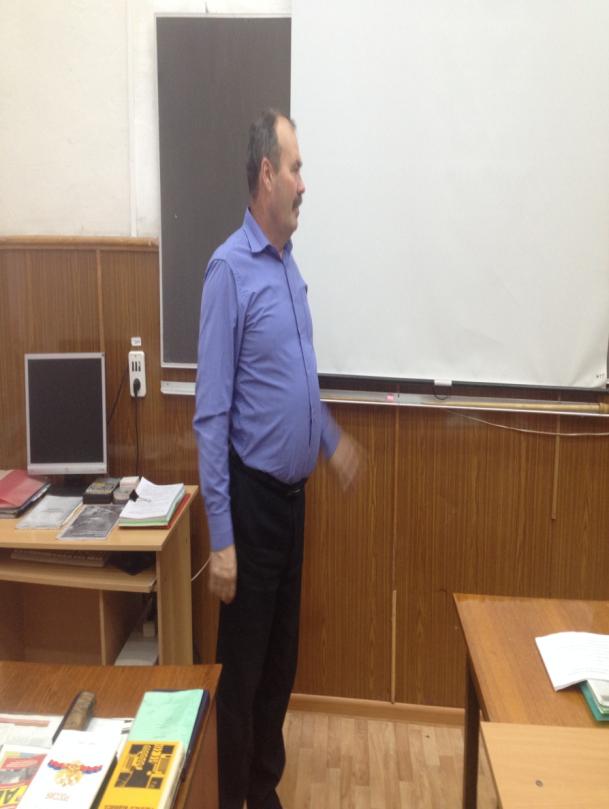 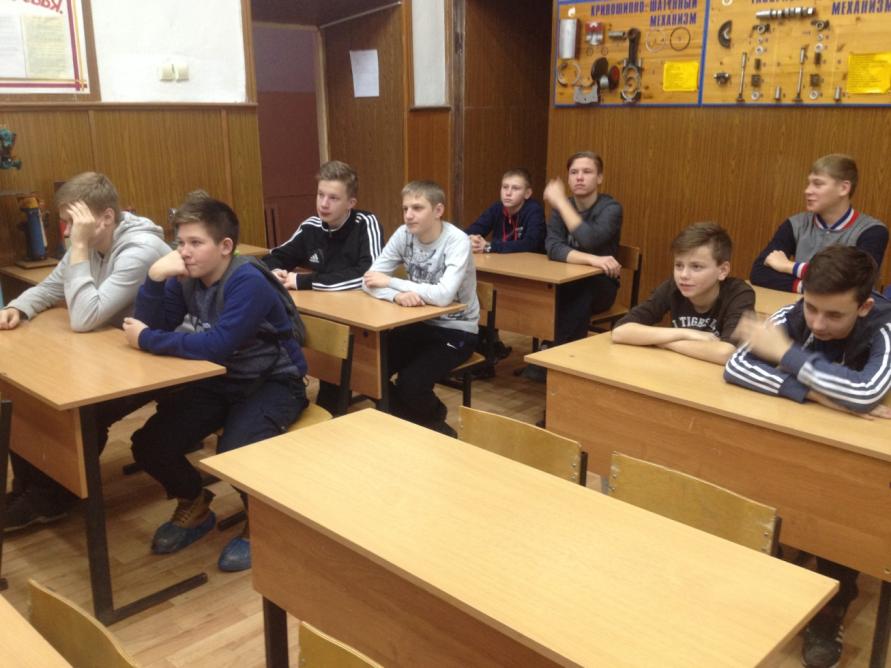 Мастер по ремонту и обслуживанию инженерных систем жилищно-коммунального хозяйства
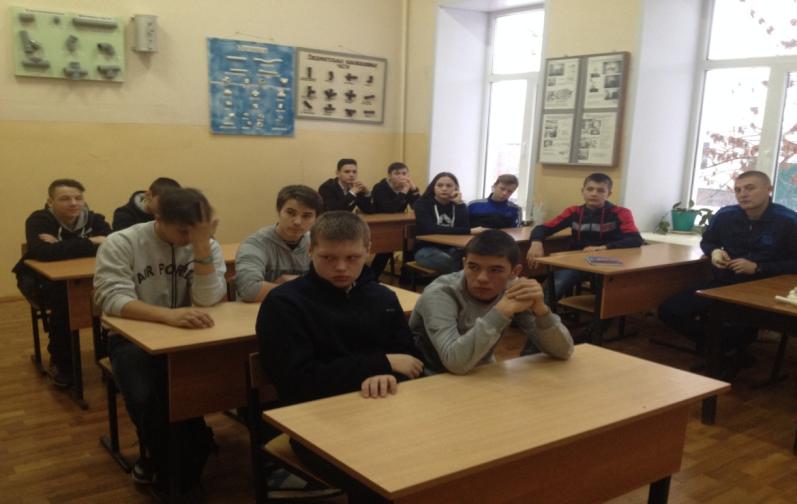 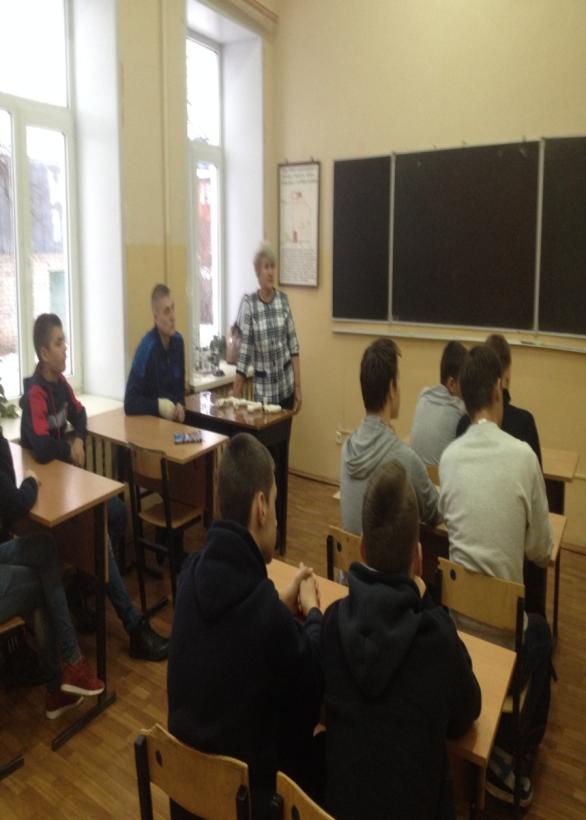 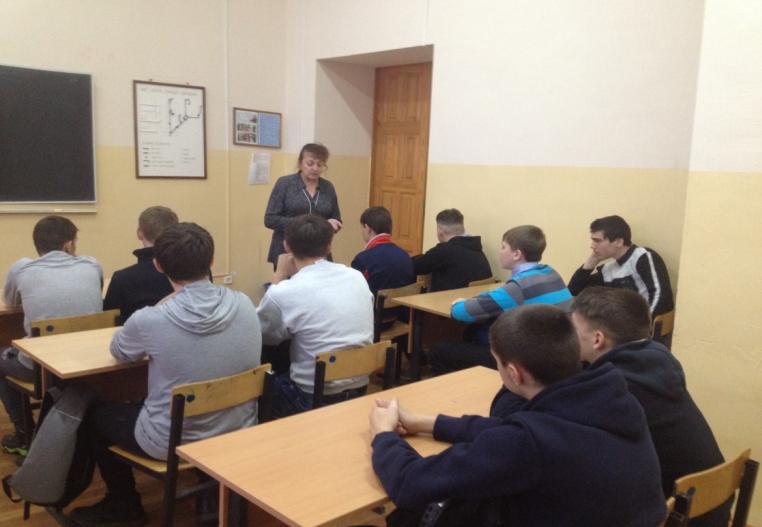 «Сварочное производство»(мастер-класс, элемент профессиональных проб.)
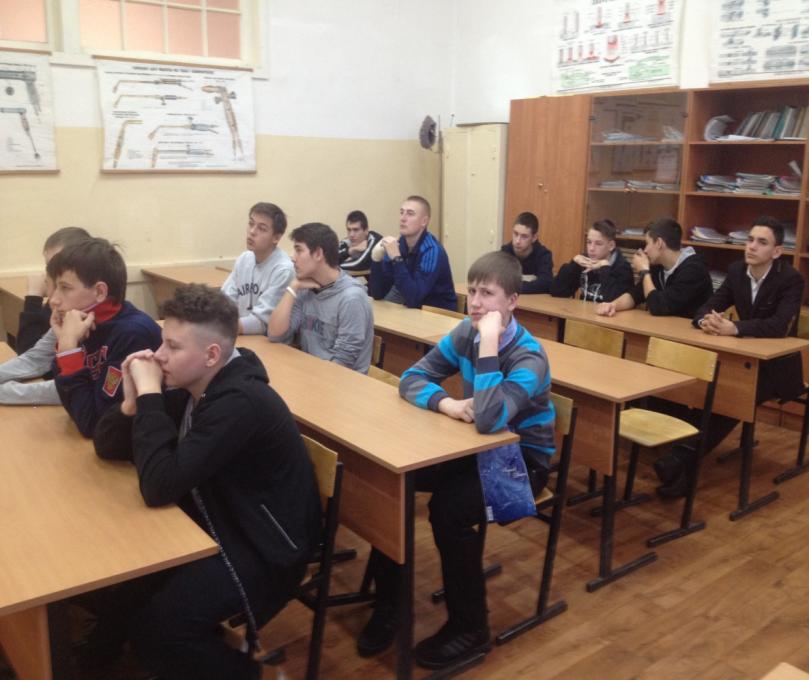 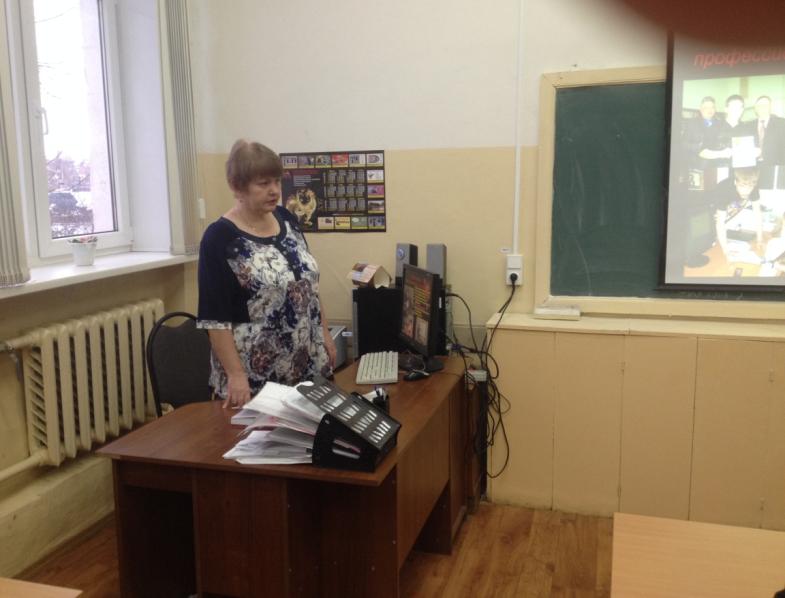 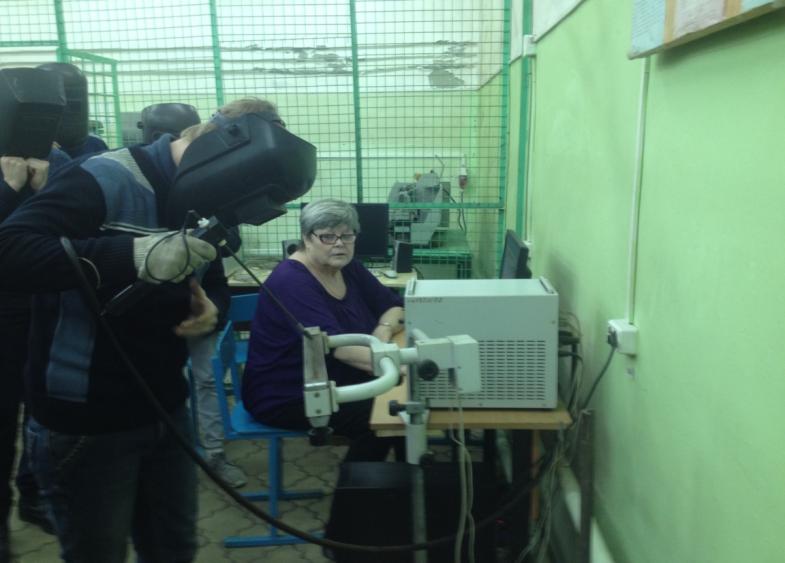 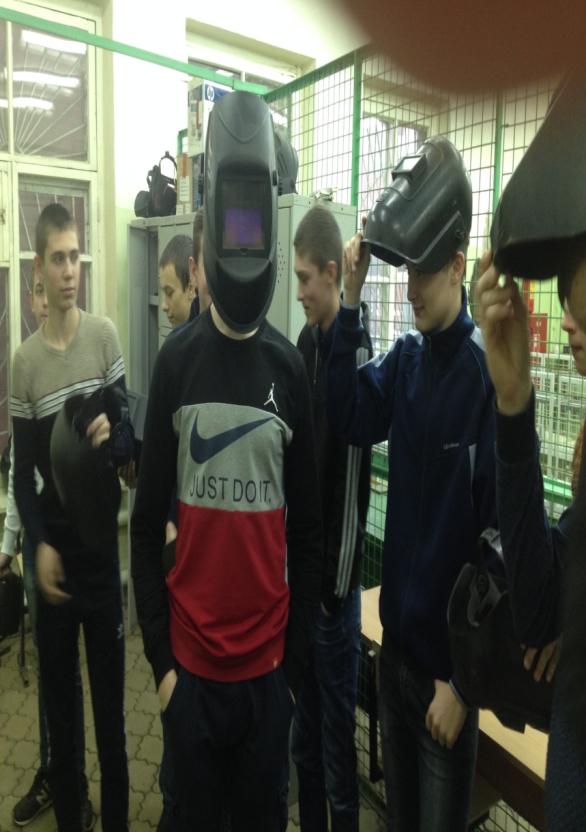 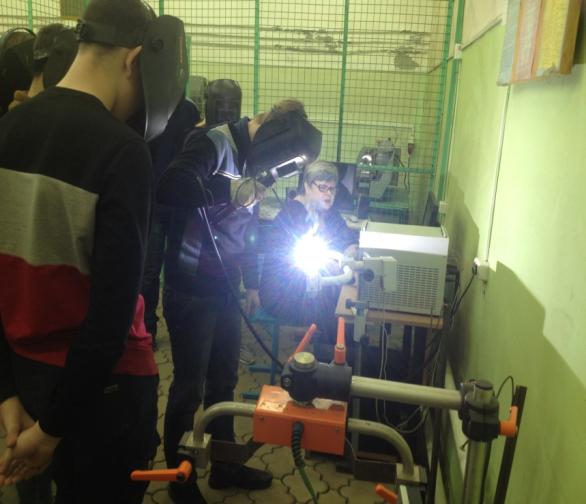 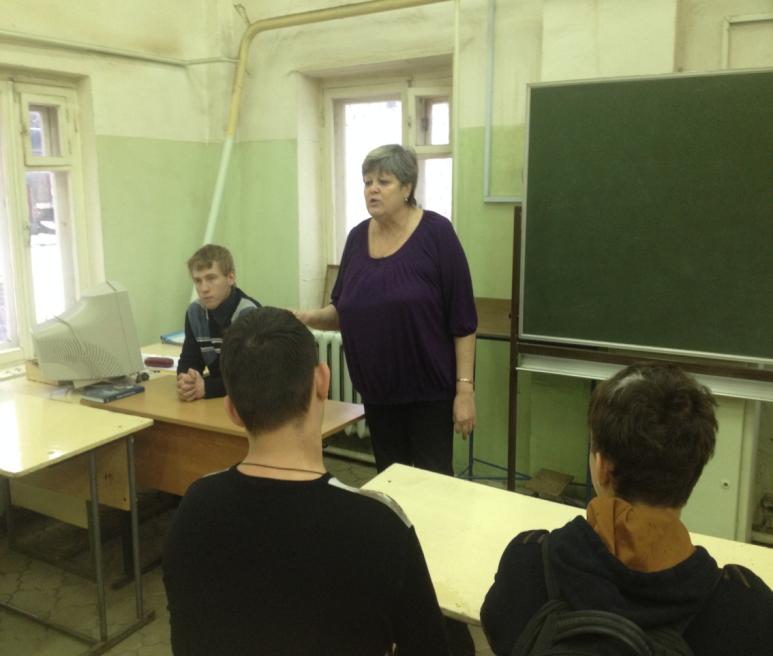 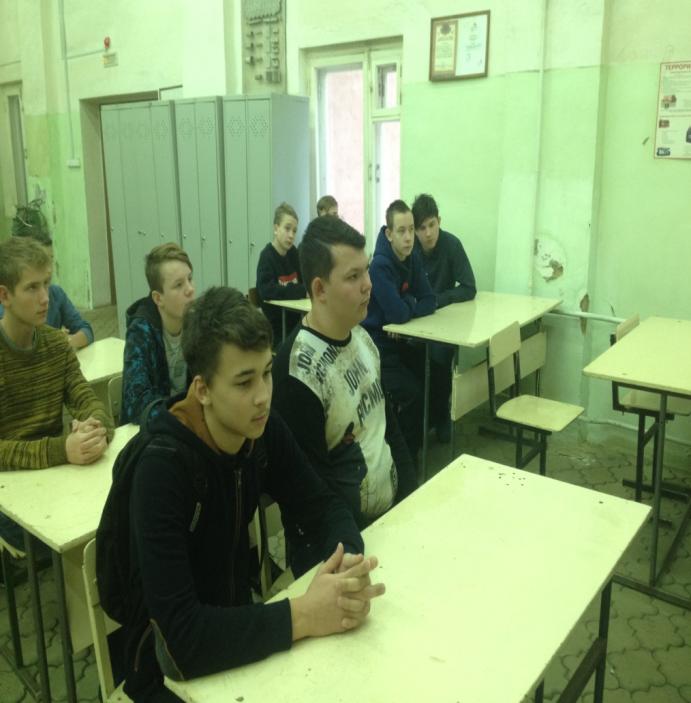 «Строительство и эксплуатация зданий и сооружений»
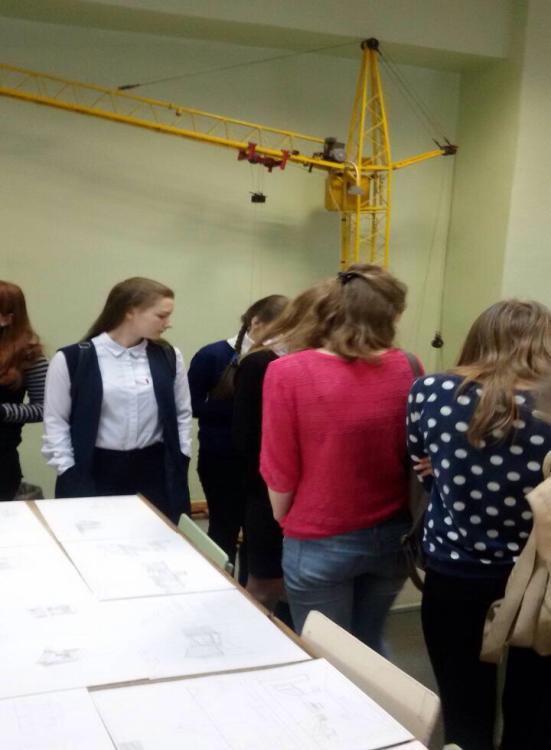 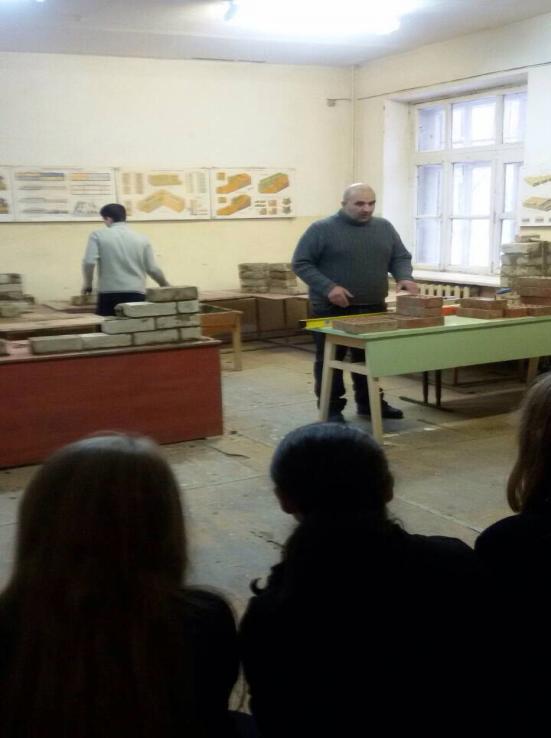 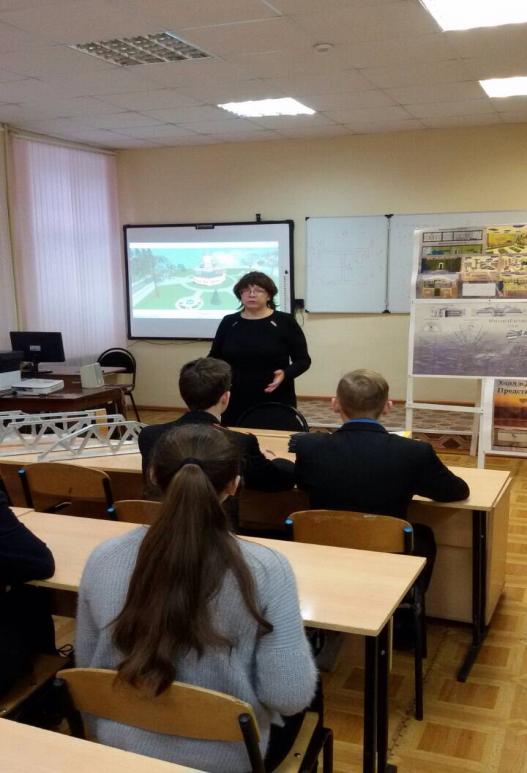 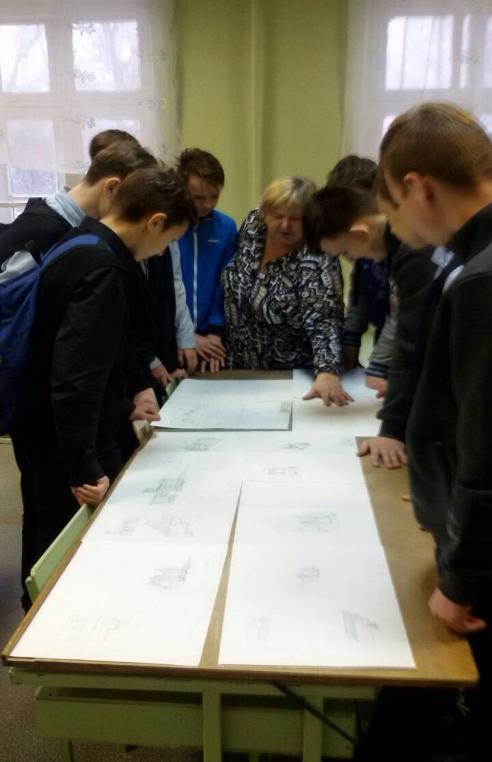 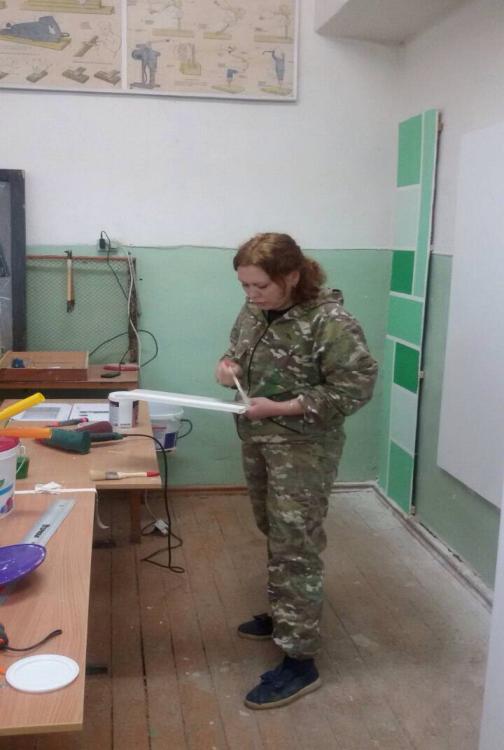 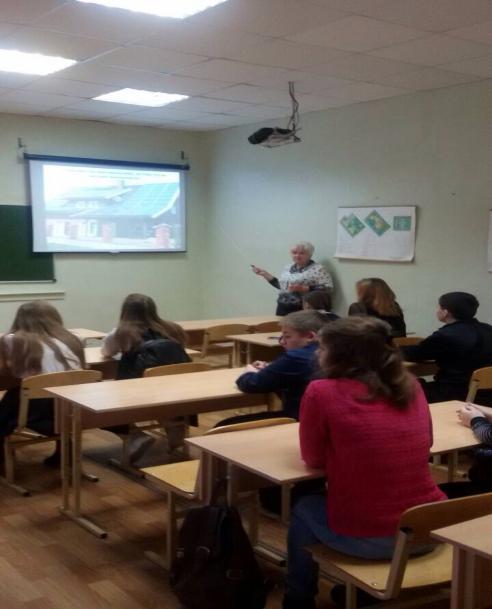 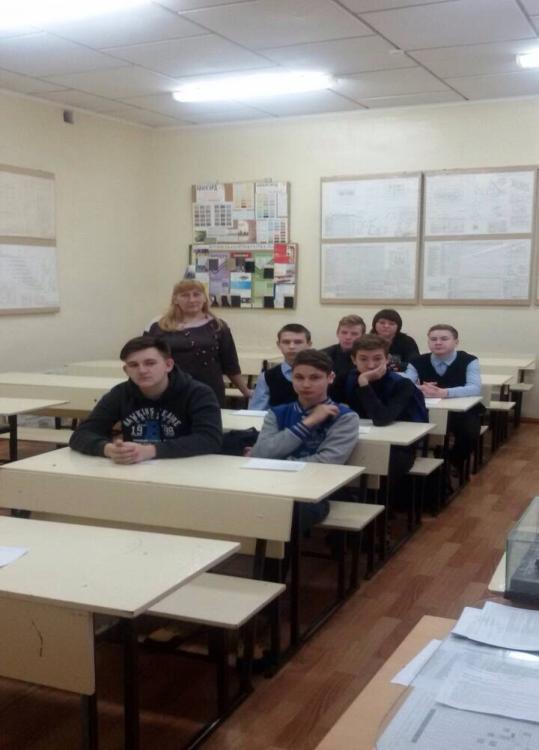 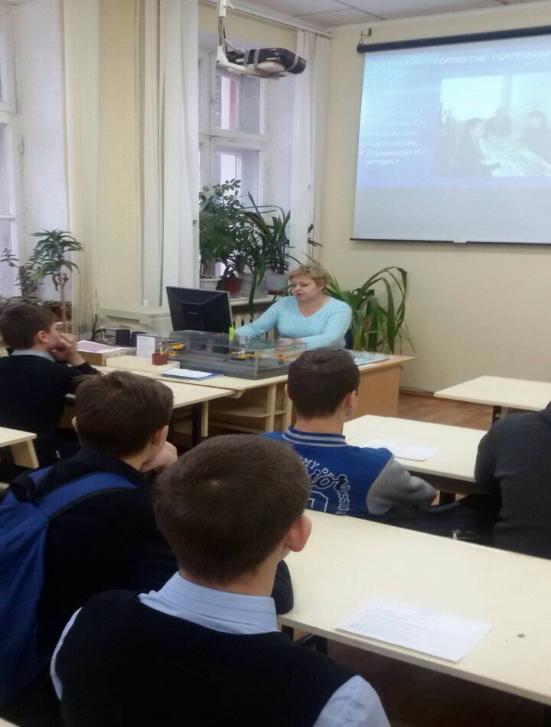 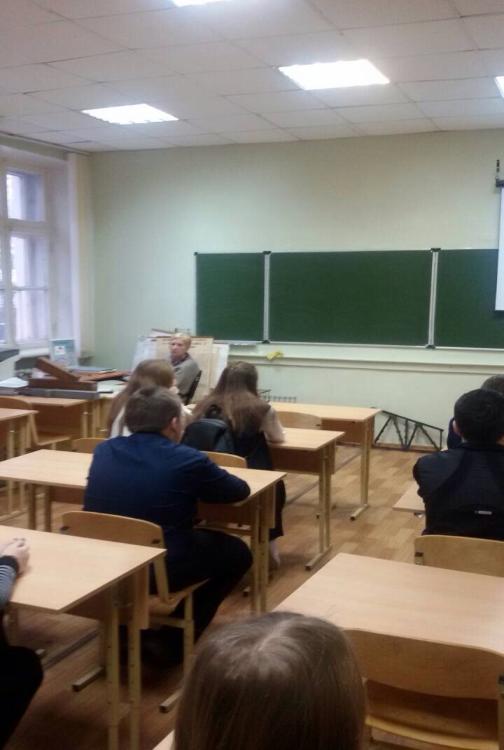 «Архитектура»
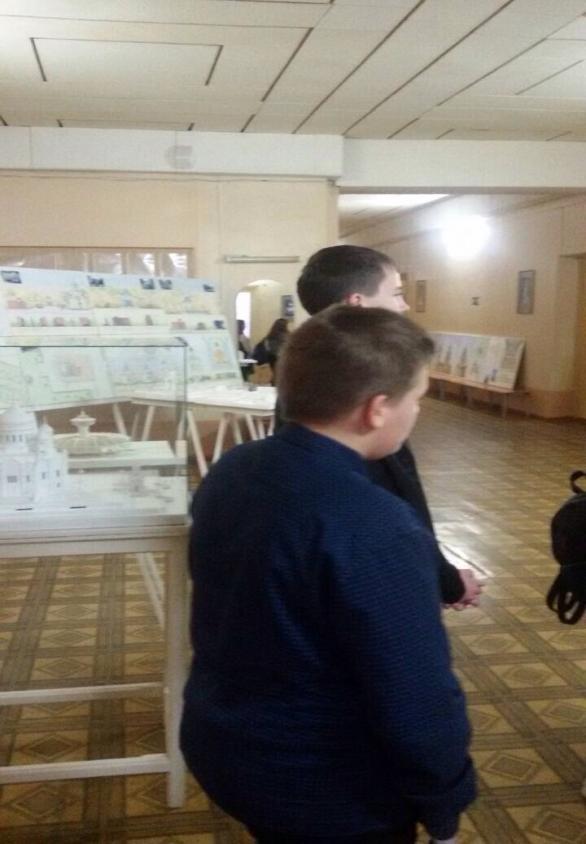 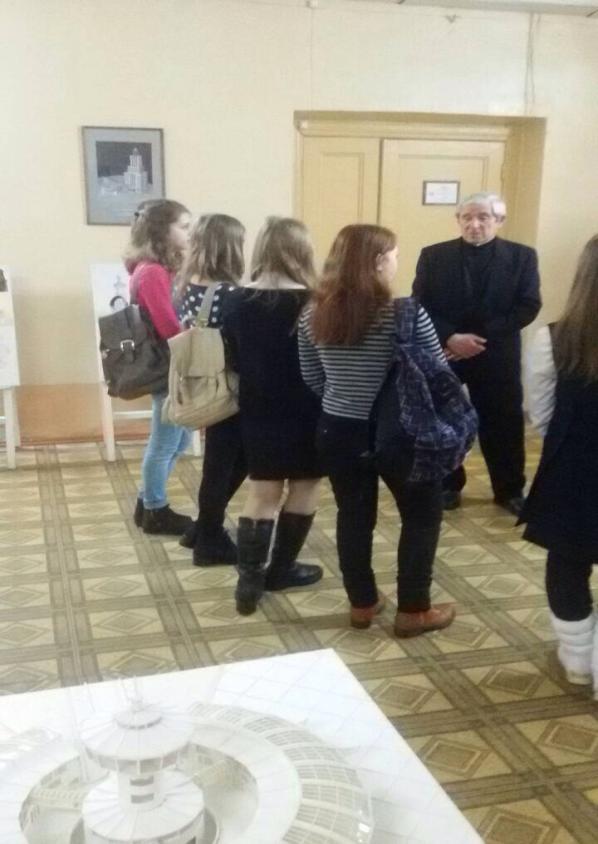 «Компьютерные сети»
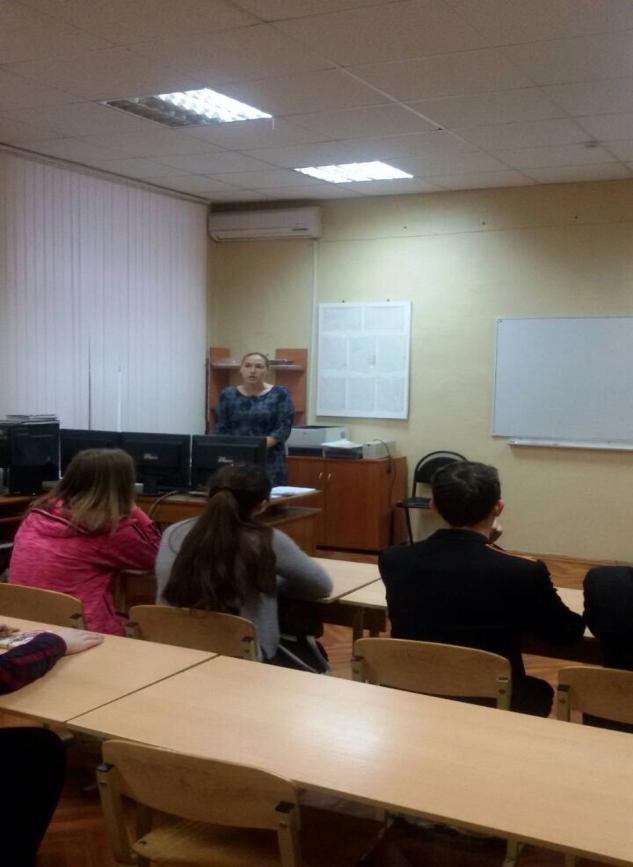 «Коммерция»
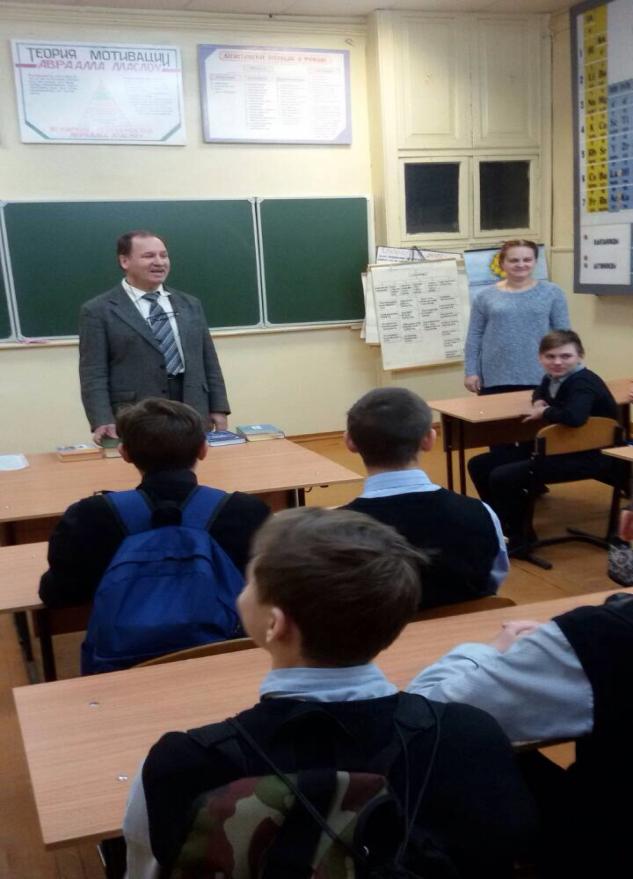 Военная подготовка
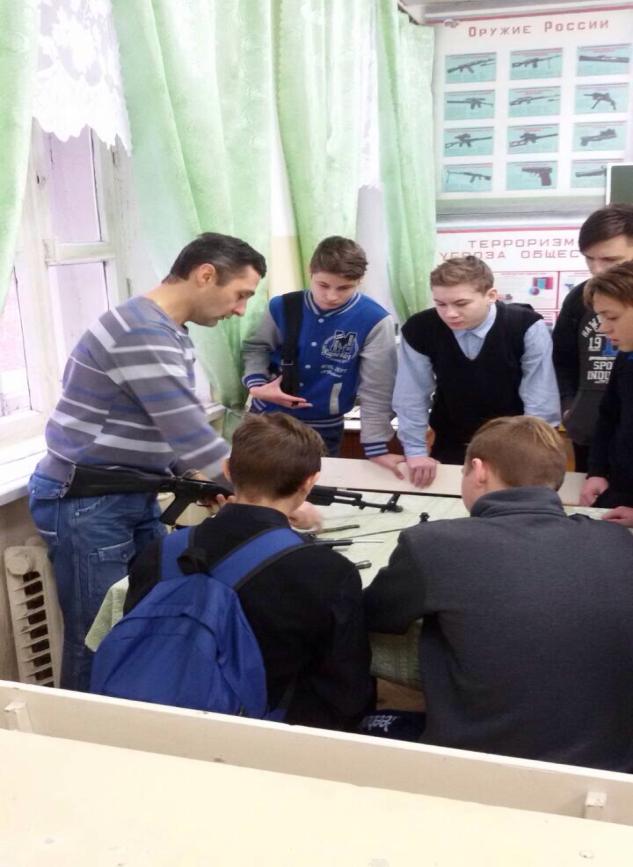 Профориентационная деятельность с учащимися общеобразовательных учреждений, направлена на повышение престижа рабочих специальностей, востребованных на рынке труда рассматривается как процесс активный, многоступенчатый. В его реализации необходимо опираться на формы и методы, которые требуют непосредственного участия школьников в самом процессе получения информации. Эффективными считаются методы и формы, которые позволили бы учащимся «примерить» на себя ту или иную профессиональную роль, получить внешнюю оценку своих способностей, сформированных умений и навыков, попробовать себя в деятельности по формированию адекватной самооценки тех или иных профессионально важных качеств. Тесное сотрудничество общеобразовательных учреждений с учреждениями профессионального образования, отраслевыми предприятиями и организациями, сферой малого, среднего и крупного бизнеса позволит воспитать конкурентно способного специалиста, востребованного на рынке труда.